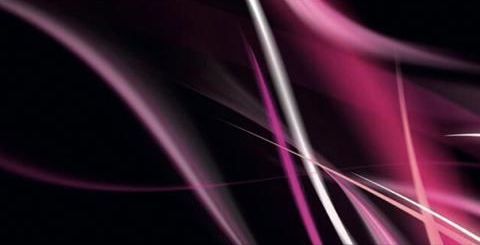 1
12
BÖLÜM
büyüme
stratejileri
Büyümenin anlamı
Ölçek ve kapsam ekonomisi
Büyüme yönelimleri: Ansoff Matrisi
Pazara nüfuz etme stratejisi
Pazar geliştirme stratejisi
Hizmet geliştirme stratejisi
Çeşitlendirme stratejisi
Dikey bütünleşme stratejisi
Konular
11/3/2022
1
Yanıtını arayacağımız sorular
2
Konular
11/3/2022
Büyüme nedir?
hizmet karması ve hizmet kapsamı: anımsatma
HİZMET KARMASI
Hizmet Hatları
Kadın Doğum
Üroloji
Dermatoloji
Hizmet karması (service mix), kurum tarafından sunulan hizmetlerin tümüdür.
Aile Planlaması
Androloji
Kozmetik Dermatoloji
Üreme Sağlığı
Taş Kırma
Botoks
Hizmet Derinliği
Hizmet kapsamı (scope of services), kurumun hizmet sunum kapasitesini (büyüklük) ifade etmektedir.
Jinekolojik Onkoloji
Üro-Onkoloji
Mezoterapi
Kapasite         +           Kapasite           +        Kapasite            HİZMET 
                                                                                                          KAPSAMI
büyüme amaçları nelerdir ?
ölçek ekonomisi: anımsatma
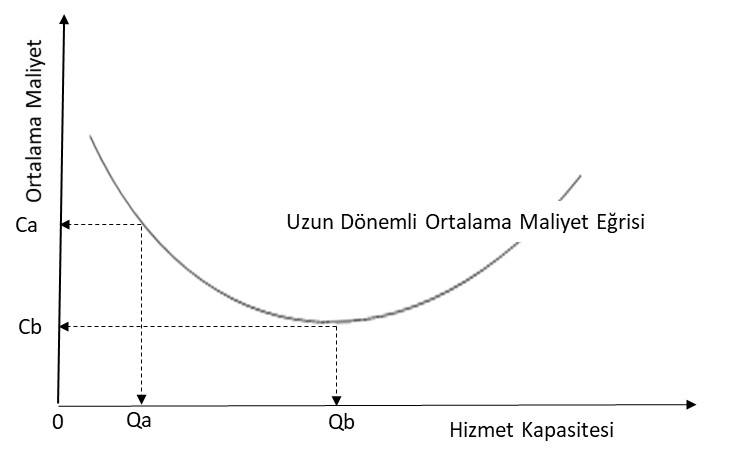 Ölçek ekonomisi
ölçek ekonomisinin nedenleri
*Öğrenme eğrisini  (learning curve) araştırınız.
** Tedarikçilerin pazarlık gücünü anımsayınız.
kapsam ekonomisi nedir?
kapsam ekonomisi
Ansoff matrisi
Ansoff matrisi
HİZMETLER
Mevcut Hizmetler
Yeni Hizmetler
Hizmet Geliştirme
Nüfuz Etme
Stratejisi
Stratejisi
Mevcut Pazar
BÜYÜME STRATEJİLERİ
PAAR
Çeşitlendirme
Pazar Geliştirme
Stratejisi
Stratejisi
Yeni  Pazar
pazara nüfuz etme stratejisi
misyon
pazara nüfuz etme stratejisi
misyon
pazara nüfuz etme stratejisi ve pazarlama karması
Nüfuz Etme Stratejisi
İnsan
Fiziksel Kanıtlar
Fiyatlandırma
Tutundurma
Dağıtım
Süreçler
Hizmet farklılaştırma
Teknik kalite
Hasta güvenliği
Süreç tasarımı
Hizmet ortamını geliştirme
Teknoloji yenileme
Hasta odaklılık
Hasta bilgilendirme 
Hastayla İşbirliği
Takım çalışması
Ödenebilirlik
Düşük fiyat
Düşük fark tutarı
Reklam
Halkla İlişkiler
Sosyal pazarlama
Sağlık taramaları
Hizmete erişim
Hizmetin bulunabilirliği
Bekleme süresi
Kapasite genişletme
Hasta sayısını artırma
pazara nüfuz etme stratejisini gerekli kılan koşullar
misyon
pazar geliştirme stratejisi
pazar geliştirme stratejisi
Yeni Hizmet Bölgesi
B
(Yeni Pazar)
Yeni Pazar Bölümü
Yeni Pazar Bölümü
Mevcut Hizmet Bölgesi
A
(Pazar)
Yeni Pazar Bölümü
Mevcut Pazar Bölümü
Pazar Geliştirme
Nüfuz etme
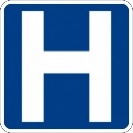 pazar geliştirme stratejisini gerekli kılan koşullar
hizmet geliştirme stratejisi
hizmet geliştirme stratejisini gerekli kılan koşullar
çeşitlendirme stratejisi
çeşitlendirme stratejisi türleri
Rehabilitasyon Hizmetleri
İlgili çeşitlendirme
Terminal Dönem Bakım Merkezi
Tıbbi Onkoloji
Kadın Hastalıkları
Evde Bakım Hizmetleri
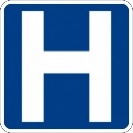 Sağlık Sistemi

Medikal Şirket
Ecza Deposu
Sağlık Sigortacılığı
Tıp eğitimi
Diğer
Genel Çevre

Restoran
AVM
Otelcilik
İnşaat
Turizm
İlgisiz çeşitlendirme
çeşitlendirme 
                stratejisi örneği
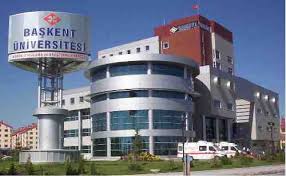 Onkoloji Merkezi
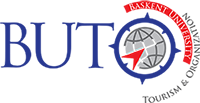 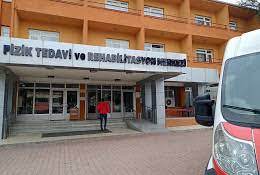 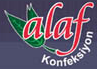 Turizm
İlgili Çeşitlendirme
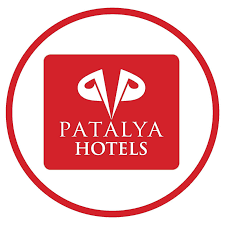 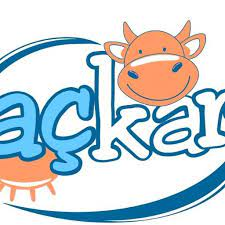 Rehabilitasyon Merk.
Tekstil
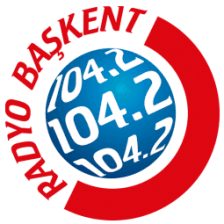 Otel/SPA
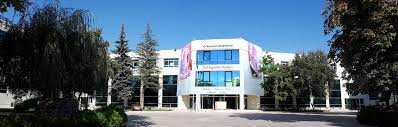 Gıda
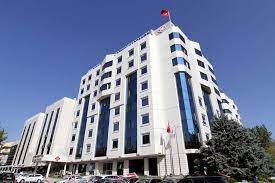 Medya
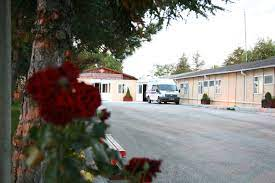 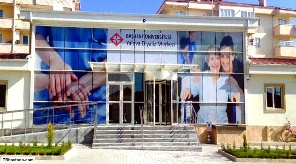 İlk-Orta Öğretim
Ankara Hastanesi
Diyaliz Merkezleri
Psiko-sosyal Reh.
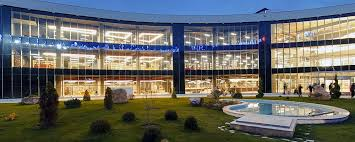 İlgisiz Çeşitlendirme
Genel Çevre
Başkent Üniversitesi
çeşitlendirme stratejisi örneği
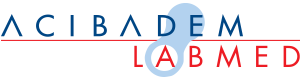 İleri Lab. Analizleri
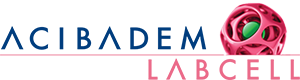 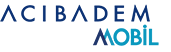 Evde Bakım
Hizmetleri
Kök Hücre Lab.
İlgili Çeşitlendirme
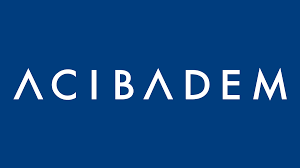 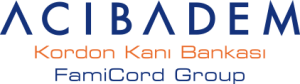 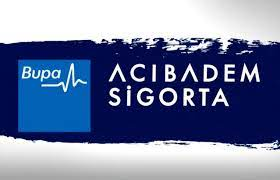 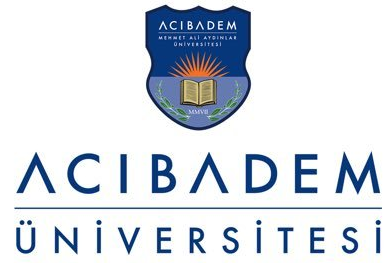 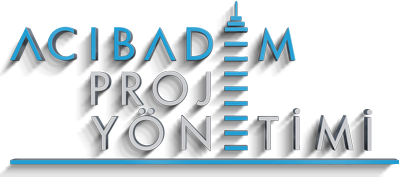 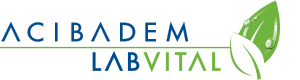 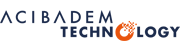 Özel Gıda  Kontrol Lab
İlgisiz Çeşitlendirme
ilgili çeşitlendirme stratejisi
ilgili çeşitlendirme stratejisini gerekli kılan koşullar
ilgisiz çeşitlendirme stratejisi
,
ilgisiz çeşitlendirme stratejisini gerekli kılan koşullar
özet ve bir sonraki konuya hazırlık